Intestinal Beneficial BacteriaBio-preservation
Introduction
Consumers are careful of preservatives and processed foods, even though they are  safe
consumers rely more on refrigeration to ensure the safety of fresh foods. 
Refrigeration should not be the sole preservation method, why? 
Because 20% of home and commercial refrigerators are set at 10°C (50°F). (40-140 rule: foods should be held below 40 or above 140°F to prevent the growth of most food- borne pathogens.) 
Organisms as Listeria monocytogenes can grow at refrigeration temp of ,10°C. 
Lactic acid bacteria (LAB) are natural and health promoting, through fermentation. They produce lactic acid (acidification of foods) can provide added protection
Introduction
Biopreservation by LAB and metabolic products, or both improve or ensure the safety and quality of foods that are not fermented. 
Some bacteria produce antimicrobial proteins called bacteriocins. 
Bacteriocins inhibit spoilage and pathogenic bacteria without changing the food  
The use of bacteriocins is a new and emerging area of food microbiology. 
 Thus, consumers want foods that in addition to being nutritious are  health promoting. 
Since LAB are natural and perceived as health promoting, foods preserved by biological techniques may have an edge if marketed as containing “probiotic” bacteria
Introduction
Human GI harbors 100’s of different bacterial species which:
keep intestinal linings healthy
break down food
regulate immune response
Controlling the immune response + supplemental probiotics can:
 help prevent and treat diarrhea
decrease inflammation caused by diet and stress (from lifestyle/exercise)
Diet and lifestyle are important in maintaining healthy intestine. What weakens the GI Tract?
not eating enough fruit, vegetables, and dietary fibers 
food intolerance - such as a gluten or dairy (lactose)
taking antibiotics
 stressful lifestyle - includes intense regular exercise
Biopreservation by controlled acidification
Organic acids (such as acetic, lactic, and citric acids) can be added to food to inhibit microbial growth.
LAB can produce lactic acid in the food. 
Bacteriocins, diacetyl, and hydrogen peroxide may enhance acid’s inhibition. 
For example:
 MicroGard is made by fermenting milk with Propionibacterium spp. to produce acetic acid, propionic acid and a bacteriocin. 
MicroGard is generally recognized as safe (GRAS)
It is frequently added to cottage cheese in the US as a biopreservative
Biopreservation by controlled acidification
LAB acid production was used to prevent production of botulinal toxin since the 1950s. 
Clost. botulinum’s is unable to grow at pH 4.8, so its growth is prevented if bacon is left unrefrigerated 
So LAB and a fermentable carbohydrate (glucose or lactose) are added to the food. LAB grow and produce acid only when the food is temperature abused. 
Under proper refrigeration, the LAB cannot grow, no acid is formed
Biopreservation by controlled acidification
Nitrites - powerful inhibitors of botulinal spores.
since nitrites used to cure meats form nitrosamines (cancer-causing) research tried to find substitutes with anti-botulinal activity. 
The concentration of nitrites in food was reduced by using controlled acidification. 
Example: bacon was inoculated with 103 botulinal spores/g and incubated at 28°C, 
toxin was produced in 58% of the samples containing the standard 120 parts per million of nitrite. 
the nitrite was reduced to 80 or 40 parts per million and supplemented with sucrose and starter cultures, the pH dropped and < 2% of bacon became toxic.
Probiotic bacteria
Eating LAB improves health- 1st appeared in 1907 in a book “Prolongation of Life” by Nobel laureate Elie Metchnikoff 
He correlated longevity to the bacteria in the yogurt they ate. 
Hypothesis: bacteria in yogurt suppress bad bacteria in the gut 
1970s-probiotic was used to describe the healthful effects of feeding microbial supplements to animals. 
In 1989 probiotic defined as viable good bacteria when consumed act in the GI tract to benefit the host 
WHO define probiotics as live microorganisms when given in adequate amounts confer a health benefit to the host 
There are many reports of the probiotic effect of LAB.
Probiotic bacteria
Some of the species involved are listed in Table 26.1. 
the therapeutic use of LAB is gaining acceptance in medicine 
Cultures that make fermented products are chosen for their traits rather than their ability to promote health. 
Example: Lactobacillus bulgaricus and Streptococcus thermophilus traditionally used to make yogurt- are hardy and acidify rapidly. But they have poor resistance to acid and bile salts and do not survive stomach passage. 
Now yogurt manufacturers now use Lactobacillus acidophilus and Bifidobacterium spp. (isolated from humans) are resistant to acid and bile salts.
Probiotic bacteria
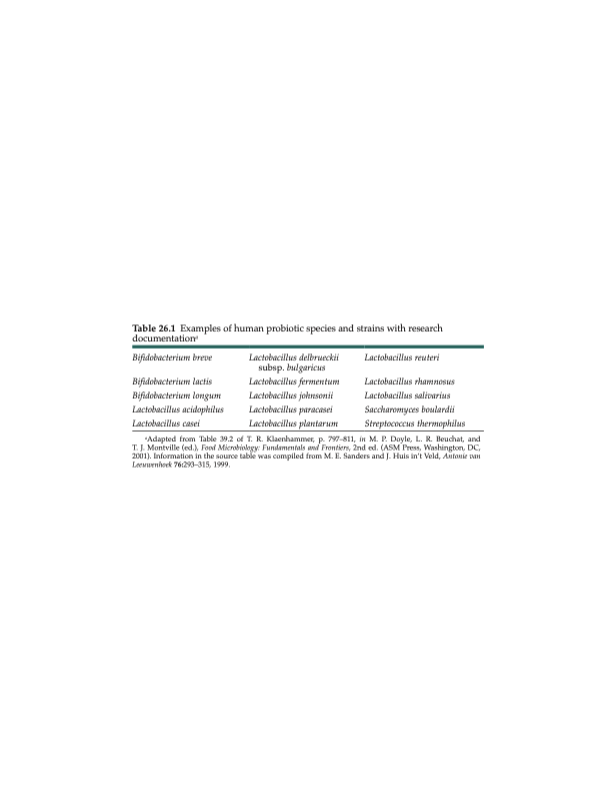 Intestinal cells in blue with a very thick and dense layer of bacteria in red above the intestinal surface. The red bacteria produce chemicals that enter the body and help keep it healthy
Credit: Dr. Li Hai, UCVM, University of Bern
Intestinal Beneficial Bacteria
Metchnikoff in 1907 (father of natural immunity) - 
1st to suggest that fermented milk (yogurt)  prolong life 
Bacteria/ metabolites in yogurt neutralize harmful products from foods in the GI tract and protect to human health
Since the 1970s, consumers in developed countries have special interest in health benefits of foods:  
foods that are not processed and preserved
natural, and fermented foods are considered natura/healthy
Outcome is production of many fermented products production of new products containing live cells 
products that contain living microorganisms are “probiotics”
Microbiology of the human GI tract
There is > 100’s bacterial species in  GI tract of humans:
30-40 species constitute 95% of the population
In small intestine (jejunum and ilium) there is ~ 106-7 /g of lactobacillus and enterococcus
in the large intestine (colon) – ~109-10/g of enterobacteriaceae, anaerobic bacteria, enterococcus ,bifidobacterium, lactobacillus
The intestinal microflora are divided into
 Indigenous-permanent inhabitant- adhere to intestinal cells
 Lactobacillus in the jejunum and ilium,
Bifidobacterium in the large intestine
Transient - either passing through or temporarily colonizing a site when indigenous is removed (antibiotic intake)
Microbiology of the human GI tract
After birth, the intestine of the baby has:
Large numbers of E.coli/enterococcus  appear in feces
In breast-fed babies:
large numbers of Bifidobacterium spp. and lower level of E. coli and Enterococcus spp. appear
When they eat other foods the levels of E. Coli, Enterococcus, bacteroides, clostridium will increase but bifidobacterium remains high
 When breast-feeding is stopped, Bacteroides, Bifidobacterium, and Lactobacillus species predominate, along with some E. coli, Enterococcus, Clostridium, and others
In formula-fed babies:
E. Coli, Enterococcus, Clostridium,  Bacteroides, predominate
Bifidobacteriun is almost absent; this may lead to diarrhea
Characteristics of Beneficial Bacteria
Lactobacillus (2 species) and Bifidobacterium:
Gram-positive rods,  grow under anaerobic conditions
Lab. acidophilus – homolactic  
Lab. reuteri – heterolactic, produces lactic acid, ethanol, C02
Bifidobacterium- produce lactic and acetic acids in 2:3 ratio
They are less sensitive to stomach acid 
Resistant to bile, lysozyme, pancreatic enzymes in small intestine
 The 2 LAB sp.- present in low numbers in the jejunum, but in high numbers in the ilium
Bifidobacterium sp.- present in proximal  part of colon (near ilium)
The 3 species maintain balance of GI tract microflora by: 
control growth rate of undesirable microflora by producing the lactic acid and acetic acid and bacteriocines
Beneficial effects of probiotics
Live cells can be taken from 3 sources:
 (1) fermented milk products, as yogurt, which contains live cells of Lactobacillus and S. thermophilus
(2) supplementation of foods and drinks with live cells of one, two, or more types of beneficial intestinal bacteria
(3) as pharmaceutical products of live cells in the form of tablets, capsules, and granules
The beneficial effects from consuming these live cells:
ability to provide protection against enteric pathogens
supply enzymes to help metabolize some food nutrients (lactase)
stimulate intestinal immune systems, and improve intestinal peristaltic activity
Lactose Hydrolysis
Lactose-intolerance (genetic disorder)
unable to produce lactase– (b galactosidase) in small intestine
People consuming milk, lactose are not hydrolyzed  or absorbed in the small intestine but passed to the colon
hydrolyzed in the colon by lactose fermenting bacteria with production of gas, fluid accumulation, diarrhea, flatulence
Consumption of yogurt, acidophilus milk, and live cells of Lactobacillus in fresh milk and pharmaceutical products, reduces the symptoms in lactose-intolerant individuals
indigenous lactobacillus supply lactase in the small intestine.
Lower serum cholesterol levelMa´ire Begley et al. Bile Salt Hydrolase Activity in Probiotics, APPLIED AND ENVIRONMENTAL MICROBIOLOGY, vol  72 No.3, p. 1729–1738
Consumption of fermented dairy products with high numbers of live cells of beneficial intestinal bacteria has been associated with low levels of serum cholesterol in humans
some intestinal lactobacilli  can metabolize dietary cholesterol - reducing its absorption n blood
some lactobacilli can de-conjugate bile salts by hydrolase enzyme and prevent their reabsorption in the liver
The liver then uses more serum cholesterol to synthesize bile salts and indirectly helps reduce cholesterol level in serum
Reduce colon cancer
bacteria in colon produce enzymes which activate procarcinogens in food to active carcinogens - cause cancer
Lactobacillus and Bifidobacterium  can
control growth of undesirable bacteria in the colon and reduce production of procarcinogens activating enzymes 
Increase  intestinal peristalsis - result in removal of fecal materials to lower the concen. of enzymes and carcinogens in colon reducing the incidence of colon cancer
Several studies showed that
oral consumption of live cells of beneficial bacteria reduces fecal conc. of pro carcinogen enzymes activity such as p-glucuronidase, nitroreductase
Animal studies- showed formation of precancerous lesions in the colon is reduced by consuming live cells
Reduce intestinal disorders
infants /adults on oral antibiotic therapy can develop diarrhea 
loss of desirable intestinal bacteria and increase in undesirable pathogenic bacteria and viruses
Consumption of beneficial bacteria in large numbers produce antibacterial compounds -  bacteriocins, reuterine 
control pathogens, reduce frequency/intensity of diarrhea caused by viruses and bacteria (reuterine drops)
Deconjugation of bile produces compounds with more antibacterial activity than bile salts which control growth of undesirable enteric bacteria
Probiotic bacteria also increase immunoglobulins, reduce intestinal permeability to microbes, and neutraliza intestinal micro flora
Modulate immune system response
intestinal  organisms  and  probiotics
act on intestinal defense barriers
regulate systemic and local immune response
Activate cellular and humoral immune responses
Cellular immune response 
Activate T- helper cells to produce cytokines that activate phagocytes to remove bacteria from circulation
Activate macrophages to produce cytokines to induce immune responses
Humoral response 
increase  production of mucosal IgA to prevent attachment of pathogens and antiviral IgG to eliminate viral infection such as rotavirus
Probiotics as vaccine carriers
Lactobacillus in GI/urogenital tracts can be used as vaccine carriers to prevent pathogen colonization/infection
Attempts to prevent HIV infection
 CD4 receptor was cloned in Lactobacillus  isolated  from vagina
HIV gp120 binds to CD4 on cells to initiate infection
 Lactobacillus carrying CD4 receptor in vaginal tract binds HIV virus  and prevent infection (modest effect  in lab experiments)
Neutralization of toxins 
None-pathogenic E. coli was cloned to express enterotoxin binding LPS
Reduced the action of toxins from toxigenic E. coli/other bacteria (experimental animal model).  
use of probiotics as vaccine carriers against infectious diseases is promising field of study
Probiotics
Probiotics  are products containing living microorganisms when ingested in certain number (109 cells/day) exert health benefits 
Some Properties of probiotics
resistance to pH and bile salts
adhesion and colonization
competitive exclusion of pathogens
immune regulation
safety
stability to food processing conditions
consumer acceptance
Prebiotics
Probiotic bacteria consuming large number of viable cells 
Prebiotics 
stimulating rapid growth of Lactobacillus and  Bifidobacterium  desirable gut bacteria( by supplying  nutrients (non digestible food) 
Prebiotic cpds:
 lactulose
Lactitol
Fructooligosaccharides
Galactooligosaccharides
Lactosucrose
inulin
Symbiotics
Symbiotics:  include both probiotics and prebiotics
Consumption of a product containing beneficial gut bacteria in high numbers and nutrient supplement  for them to multiply rapidly and produce health benefits more effectively
 Health benefits from consumption of fermented dairy products:
lactic acid bacteria  in yogurt produce  exo-proteinases  forming  a peptide   
the peptide function :
reduce blood pressure in individuals with hypertension